Inflation
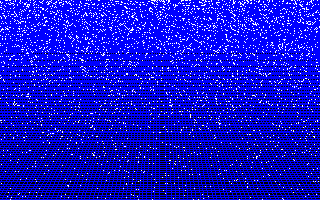 Jo van den Brand, Chris Van Den Broeck, Tjonnie Li
Nikhef: April 23, 2010
Limitations of standard cosmology
Horizon problem, flatness problem, missing exotic particles
Horizon: largest distance over which influences can have travelled in order to reach an observer: visible Universe of this observer
Thermal equilibrium between different parts of the Universe established by exchange of photons (radiation)
Photons decouple about 100,000 years A.B. and then the horizon was much smaller than at present
Observer today
System 1 and its lightcone
System 2 and its lightcone
One expect that regions with about the same temperature are relatively small, but this is not the case
no time for signals
Big Bang, t = 0
Inflation: one starts with a small Universe which is in thermal equilibrium and inflates this with an enormous factor. Increasingly more of this Universe is now entering our horizon.
Flatness problem and exotic particles
Experiments show: Universe now has a nearly flat Robertson – Walker metric
In order to explain the present flatness, the metric of the early Universe needs to resemble even more a perfectly flat RWM
Flatness problem: which mechanism brought the earliest flatness so close to the flat RW metric?
If you assume that the Universe was always perfectly flat, then the Universe started with exactly the critical density. Why?
Classical Standard Model of Cosmology provides no answers
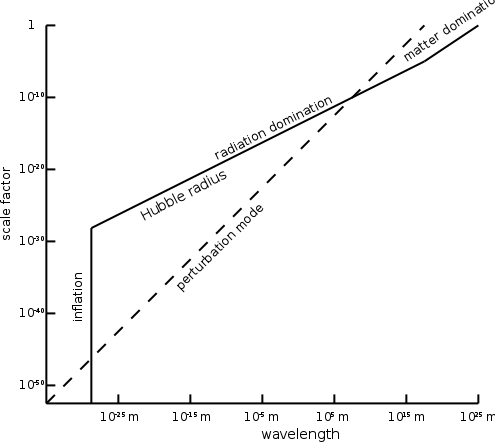 Modern particle physics predicts exotic particles: supersymmetric particles, monopoles, …
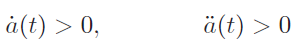 Inflation
Friedmann equations
Previously: flat Robertson – Walker metric (k = 0). In general one hast
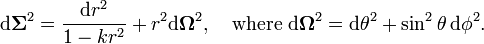 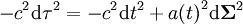 Einstein equations                                        give Friedmann equations
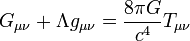 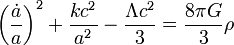 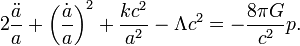 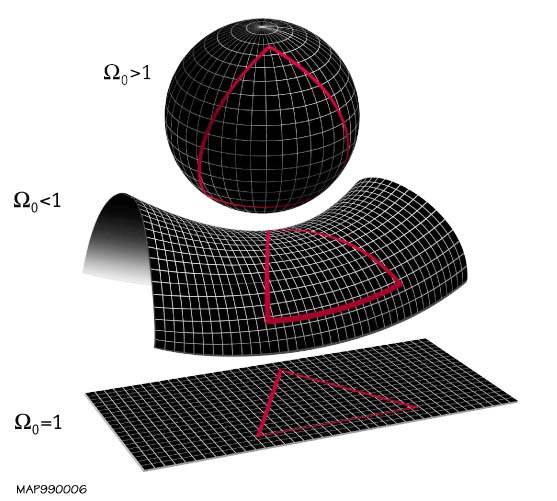 Without cosmological constant, FV – 1 becomes
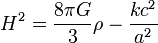 Critical density: for given H the density for which k = 0
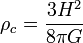 10-26 kg m-3
Density / critical density: 
Friedmann equations
Friedmann equation 1 can be re-written as
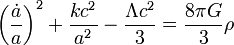 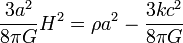 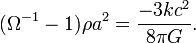 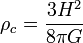 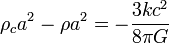 On the right only constants. During expansion, density decreases (~a3)
Since Planck era, ra2 decreased by a factor 1060
Thus, (-1 – 1 ) must have increased by a factor 1060
WMAP and Sloan Digital Sky Survey set 0 at 1 within 1%
Then | -1 - 1 | < 0.01 and at Planck era smaller than 10-62
Flatness problem: why was the initial density of the Universe so close to the critical density?
Solutions: Anthropic principle or inflation (ra2 rapidly increases in short time)
Dynamics of cosmological inflation
Inflation occurs when the right part of FV – 2 is positive, so for n < -1/3.
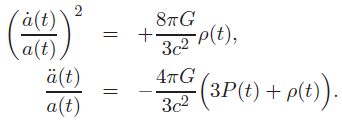 A cosmological constant will do, but inflation works differently
Take scalar field          which only depends on time (cosmological principle)
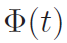 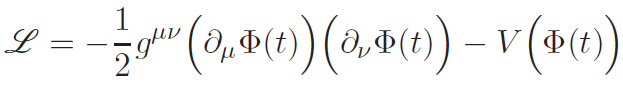 Langrangian – density
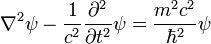 Note: Minkowski-metric yields the Klein Gordon equation
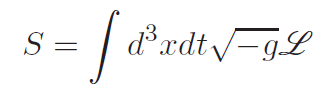 Action
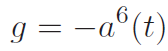 Euler – Lagrange equations yield equations of motion
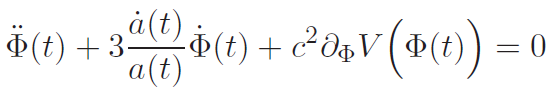 Details of evolution depend on the potential energy V
Dynamics of cosmological inflation
Energy – momentum tensor (T + V) for Lagrangian density (T – V)
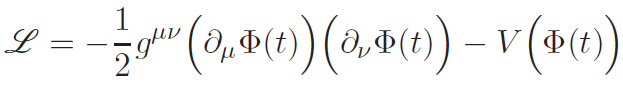 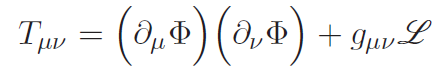 Insert Lagrangian and metric, and compare with T for Friedmann fluid
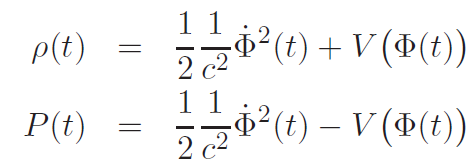 Total energy density of the scalar field
Kinetic energy density of the scalar field
Potential energy density of the scalar field
During inflation: the inflaton – field is dominant
Inflation equations:
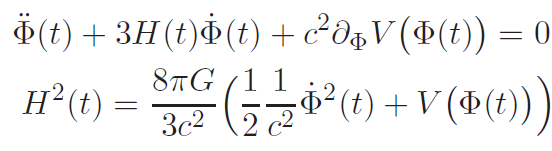 Cosmology: choose potential energy density and determine scale factor a(t) and inflaton field
Simplified inflation equations
Assume slow evolution of the scalar field (Slow Roll Condition)
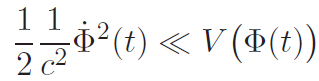 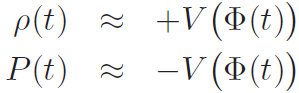 Equation of state with n = -1
This leads to inflation, independent on details of inflaton field
Furthermore, assume that the kinetic energy density stays small for a long time (this prevents inflations from terminating too soon)
Simplified inflation equations (SIE)
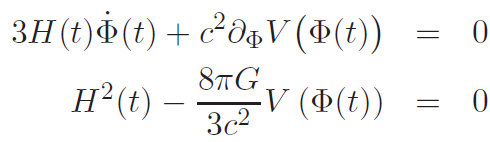 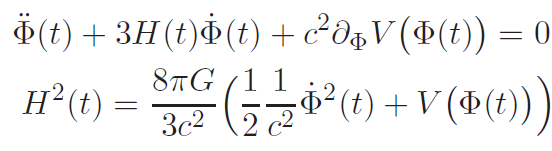 SIE are valid when
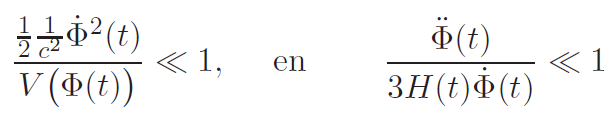 Inflation parameters
Use first SIE to re-write
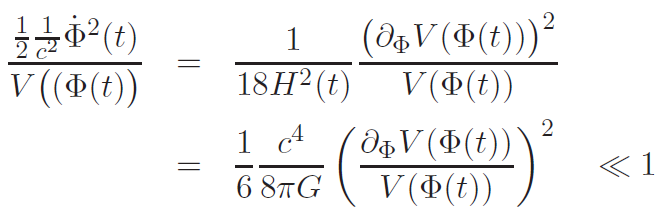 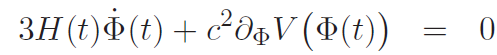 Inflation parameter: measures slope of V (V should be flat)
Inflation parameter
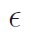 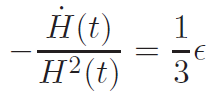 From SIE
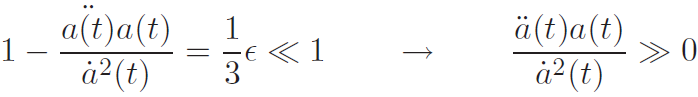 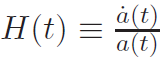 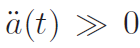 Then                 guarantees that inflation will occur
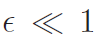 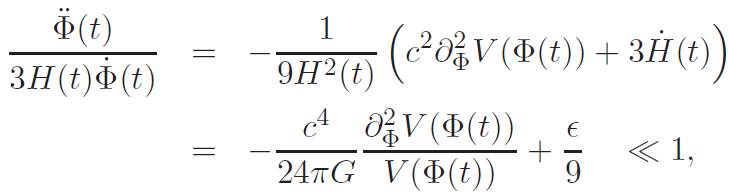 Furthermore
parameter
Determines the rate of change for the slope of V. We want V to remain flat for a long time.
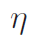 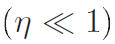 An inflation model
Massive inflaton field: quantum field of particles with mass m
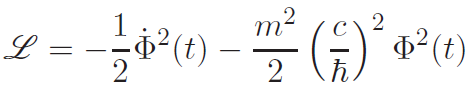 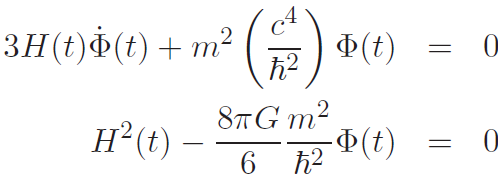 SIE become
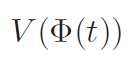 Potential        energy density
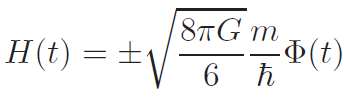 Two coupled DE: take rote of SIE - 2
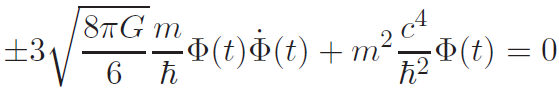 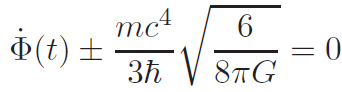 Insert in SIE – 1:
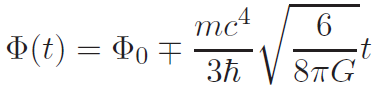 Solving yields
Amplitude inflaton field on t = 0
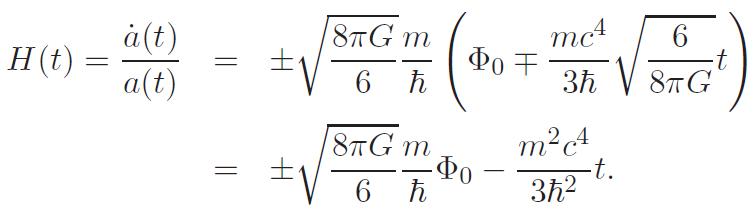 Insert inflaton field in SIE – 2. This yields
Expanding Universe: use + sign
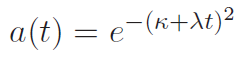 Solve with                                   and this yields
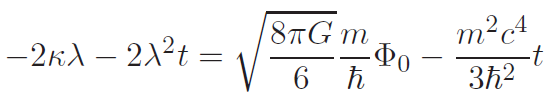 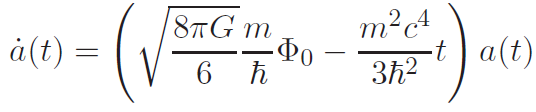 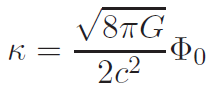 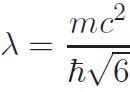 An inflation model
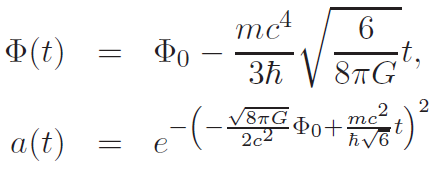 As solutions we find
Interpretation: inflaton field decays in time
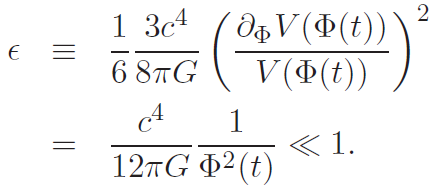 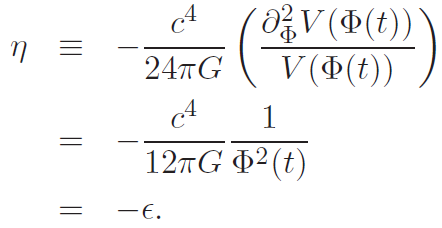 Inflation parameter
When one parameter is small, the other is too
Inserting the inflaton field in the expression for the inflation parameter yields
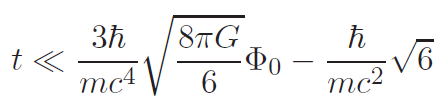 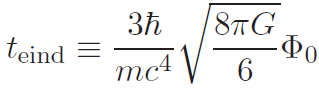 Inflation continuous to this time, and stops at
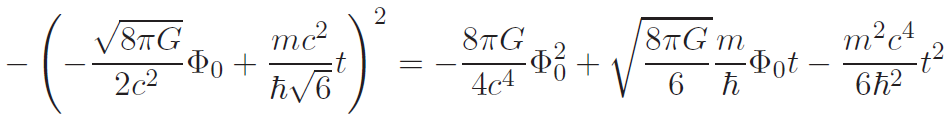 Scale factor obeys
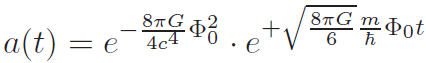 Inflation occurs!
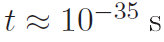 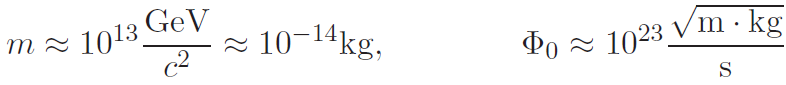 Specific model:
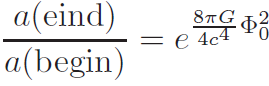 End of inflation: reheating phase
Inflaton field decays to new particles (this results in radiation)
The potential energy density V has somewhere a deep and steep dip
Inflation parameter not small anymore: inflation breaks off
Inflation equations
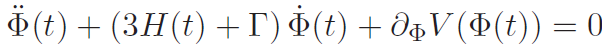 Add dissipation term
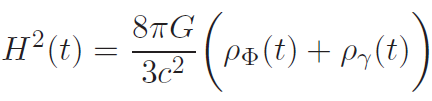 Add radiation
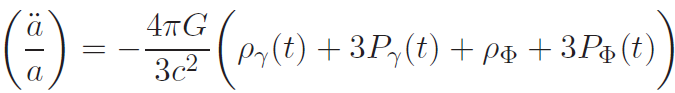 Second Friedmann equation
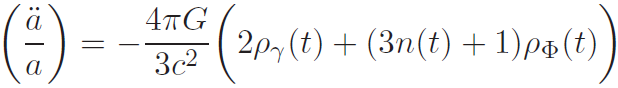 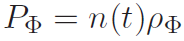 These equations tell us
   how inflatons are transferred into radiation,
   how the inflaton field decreases,
   how the scale factor evolves during this process
Give G, V and n(t) and everything is fixed
Re-heating equations
Eliminate the inflaton field
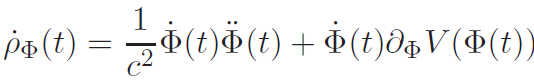 One has
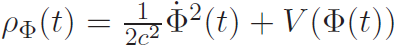 Insert in
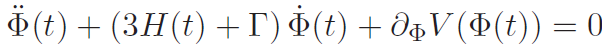 Also use
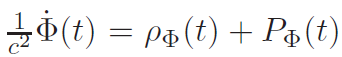 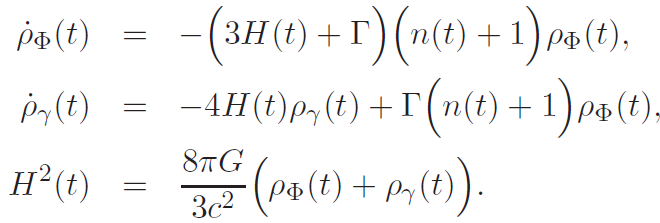 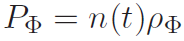 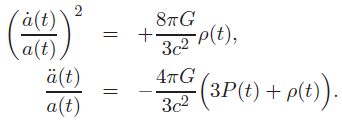 Re-heating equations are three coupled differential equations
Differentiate FV – 1 and use FV – 2 to eliminate
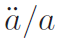 Give G, V and n(t) and all is fixed
After inflation the Universe is dominated by radiation (and we can employ relativistic cosmology to describe the evolution)